CSE 486/586 Distributed SystemsConcurrency Control --- 2
Steve Ko
Computer Sciences and Engineering
University at Buffalo
Recap
Question: How to support transactions?
Multiple transactions share data.
Complete serialization is correct
Use a lock to serialize transactions.
But performance and abort are two issues.
For performance: Interleaving transactions
2
Handling Abort()
For serialized transactions, abort() can be done if we use temporary memory.
When commit() is invoked at the end of each transaction, we make the final outcomes permanent and visible to other transactions.


Transaction T1  	             Transaction T2 
begin()				begin()
balance = b.getBalance()		bal = b.getBalance()
b.setBalance = (balance*1.1)		b.setBalance(bal*1.1)		
a.withdraw(balance* 0.1)		c.withdraw(bal*0.1)
commit()				commit()
200
300
100
b:
c:
a:
3
Transaction
V
:
Transaction
W
:
a.withdraw(100);
aBranch.branchTotal()
b.deposit(100)
a.withdraw(100);
b.deposit(100)
total = a.getBalance()
total = total+b.getBalance()
total = total+c.getBalance()
...
Handling Abort() with Interleaving
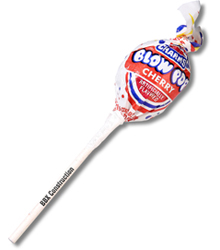 What can go wrong?
4
[Speaker Notes: A, after withdrawal it’s $100.
B, before deposit it’s $300.]
Strict Executions of Transactions
Problem of interleaving for abort()
Other transactions could have used intermediate results.
In order to handle abort(),
we need to avoid making intermediate states visible before commit, just in case we need to abort.
This means that transactions should delay both their read and write operations on a shared object,
until all transactions that previously wrote to that object have either committed or aborted
This is called strict execution.
Thus, correctness criteria for transactions:
Serial equivalence
Strict execution
5
Story Thus Far
Question: How to support transactions?
With multiple transactions sharing data
First strategy: Complete serialization
One transaction at a time with one big lock
Correct, but at the cost of performance
How to improve performance?
Let’s see if we can interleave different transactions.
Problem: Not all interleavings produce a correct outcome
Serial equivalence & strict execution must be met.
Now, how do we meet the requirements?
Overall strategy: using more and more fine-grained locking
No silver bullet. Fine-grained locks have their own implications.
6
Using Exclusive Locks
Exclusive Locks (Avoiding One Big Lock)
 Transaction T1     			Transaction T2 
begin()
balance = b.getBalance()			 begin()
						 balance = b.getBalance()
b.setBalance = (balance*1.1) 		
a.withdraw(balance* 0.1) 			
commit()
						 b.setBalance = (balance*1.1) 				        									c.withdraw(balance*0.1)
						commit()
Lock B
WAIT on B
…
Lock A
…
UnLock B
Lock B
UnLock A
Lock C
UnLock B
UnLock C
7
How to Acquire/Release Locks
Can’t do it naively









Serially equivalent?
Strict execution?
Transaction T1    		Transaction T2 
		x= a.read()	
		a.write(20)		       				       					y = b.read()
						b.write(30)	       	
		b.write(x)
						a.write(10)
Lock A
Lock B
UnLock A
UnLock B
Lock B
Lock A
UnLock B
UnLock A
8
Using Exclusive Locks
Two phase locking
To satisfy serial equivalence
First phase (growing phase): new locks are acquired
Second phase (shrinking phase): locks are only released
A transaction is not allowed to acquire any new lock, once it has released any one lock
Strict two phase locking
To further satisfy strict execution, i.e., to handle abort() & failures
Locks are only released at the end of the transaction, either at commit() or abort(), i.e., the second phase is only executed at commit() or abort().
The first example shown before does both. But the second example does neither.
9
[Speaker Notes: Better than one big lock, but still losing the interleaving benefits]
CSE 486/586 Administrivia
Midterm re-grading: This Friday 4 pm – 6 pm during my office hours
10
Story Thus Far
Question: How to support transactions?
With multiple transactions sharing data
One big lock works since it’s complete serialization.
But performance suffers and it cannot handle abort().
Interleaving for improved performance
Serial equivalence
Abort() for interleaving
Strict execution
Now, how do we meet the requirements?
Overall strategy: using locks
We looked at exclusive locks.
We’ll look at two more schemes.
11
Can We Do Better?
What we saw was “exclusive” locks.
Non-exclusive locks: break a lock into a read lock and a write lock
Allows more concurrency
Read locks can be shared (no harm to share)
Write locks should be exclusive
12
Non-Exclusive Locks
non-exclusive lock compatibility
	    Lock already		Lock requested
		      set		read		write
		none			  OK		  OK
		read			  OK		WAIT
		write			WAIT		WAIT

A read lock said to be promoted to a write lock when the transaction needs write access.
A read lock shared with other transactions’ read lock(s) cannot be promoted.  Transaction waits for other read locks to be released.
Cannot demote a write lock to read lock during transaction – violates the strict 2P principle
13
Example: Non-Exclusive Locks
Transaction T1     		Transaction T2 

begin()
balance = b.getBalance()	        begin()
		…			        balance = b.getBalance()
		…			      b.setBalance =balance*1.1 

Commit
R-Lock B
R-Lock B
Cannot Promote lock on B, Wait
Promote lock on B
…
14
A Problem
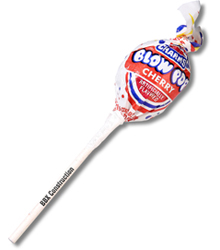 What happens in the example below?
 Transaction T1     		Transaction T2 

begin()
balance = b.getBalance()	        begin()
					        balance = b.getBalance()
					      b.setBalance =balance*1.1 

b.setBalance=balance*1.1
R-Lock B
R-Lock B
Cannot Promote lock on B, Wait
Cannot Promote lock on B, Wait
…
…
15
Deadlock Conditions
Necessary conditions
Non-sharable resources (locked objects)
No lock preemption
Hold & wait or circular wait
Held by
Held by
Wait for
Held by
W
...
Wait for
Wait for
A
A
V
T
T
U
B
B
...
U
Wait for
Wait for
Held by
Held by
Wait for
Held by
Hold & Wait
Circular Wait
16
Preventing Deadlocks
Acquiring all locks at once
Acquiring locks in a predefined order
Not always practical:
Transactions might not know which locks they will need in the future
One strategy: timeout
If we design each transaction to be short and fast, then we can abort() after some period of time.
17
Even More: Two-Version Locking
Three types of locks: read lock, write lock, commit lock
Acquiring a commit lock only happens at commit().
Transaction cannot get a read or write lock if there is a commit lock
Read and write (from different transactions) can go concurrently.






What can go wrong with this?
Read-write conflicts (but no write-write conflict)
lock compatibility
	    Lock already		Lock requested
		  set			read	    write	commit
		none			  OK	     OK		  OK
		read			  OK	     OK		WAIT
		write			  OK	   WAIT	WAIT
		commit		WAIT	   WAIT	WAIT
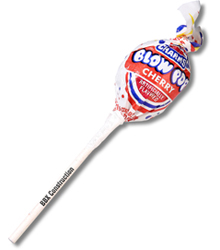 18
[Speaker Notes: Read-write conflicts are possible, so writes get delayed.
Write-write conflicts are not possible, so no need to worry.]
Two-Version Locking
Allow writing tentative versions of objects
Letting other transactions read from the previously committed version
Optimistic writes: this works well if there’s little chance of read-write conflicts.
At commit(),
Promote all the write locks of the transaction into commit locks
If any objects have outstanding read locks, transaction must wait until the transactions that set these locks have completed and locks are released
19
Two-Version Locking
This allows for more concurrency than read-write locks.
Writing transactions risk waiting when commit
Read operations wait only if another transaction is committing the same object
Read operations of one transaction can cause a delay in the committing of other transactions
20
Summary
Strict Execution
Delaying both their read and write operations on an object until all transactions that previously wrote that object have either committed or aborted
Strict execution with exclusive locks
Strict 2PL
Increasing concurrency
Non-exclusive locks
Two-version locks
Etc.
21
Acknowledgements
These slides contain material developed and copyrighted by Indranil Gupta (UIUC).
22